Sustainability Study of Nackawic Elementary, Nackawic Middle and Nackawic High Schools
ss



September 29, 2015
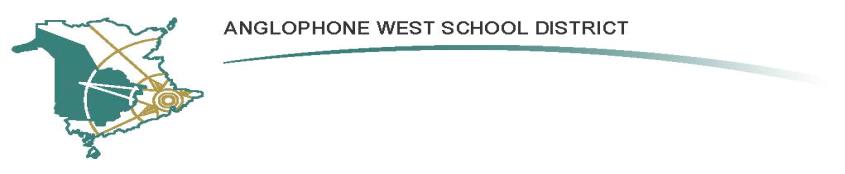 September 2015
1
The Schools
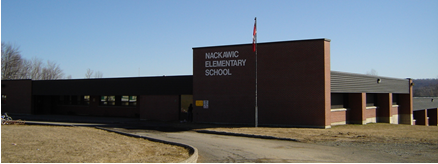 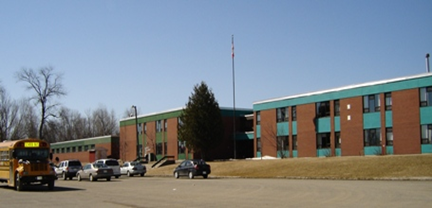 September 2015
2
Public Meeting #1 Agenda
Introductions
Review of Provincial Policy 409  Multi–Year School Infrastructure Planning
Presentation of Facts – Nackawic Schools
Question and Answer
What’s Next?
Online Resources and Feedback
Next Meetings
September 2015
3
Provincial Policy 409:  Multi-year School Infrastructure Planning
Outlines a number of responsibilities to do with facilities in our system
Sections 6.4, 6.5 and 6.6 are relevant for Sustainability Studies
Three Public Meetings
Meeting 1 – Presentation of Facts from District regarding the  Schools (Policy 409 , 6.4. 4)
Meeting 2 -  Presentation from Stakeholders regarding their thoughts on the sustainability of the schools and relevant factors
Meeting 3 – Final Review of Information by District Education Council (DEC) and subsequent motion on next steps
Not Designed as an “Us-Against-Them” process; public meetings are not designed to facilitate debate between two parties
Three Possible Outcomes
Status Quo
Recommendation to Minister  for repairing the school(s)  
Recommendation to Minister for  closing the school(s) and placing students elsewhere
September 2015
4
Presentations of Facts
Enrolment
Quality of Education Programs & Services
Provincial Assessment  Results & Student Perception Results
Health & Safety Building Assessment
Transportation
Finances
Impact on Other Schools 
Economic Development
Impact on the Local Community
September 2015
5
Enrolment Nackawic Elementary School
September 2015
6
Enrolment Nackawic Middle School
September 2015
7
Enrolment Nackawic High School
September 2015
8
Combined Enrolment – Nackawic Area Schools
September 2015
9
Enrolment By Grade Level: Nackawic Schools
*Millville students join Nackawic schools in grade 6.
** Some Keswick Valley students join Nackawic schools in grade 9.
September 2015
10
Projected Enrolment Nackawic Elementary School
September 2015
11
Projected Enrolment Nackawic Middle School
September 2015
12
Projected Enrolment Nackawic High School
September 2015
13
Functional Capacity Nackawic Schools 2014-15
14
September 2015
[Speaker Notes: Functional Capacity provides data regarding the usage of classrooms within our schools.  It is based on all spaces in a school that could be used for “homerooms.”  In order to determine “functional capacity,” rooms are assigned maximum size based on grade level.  Resource rooms, libraries, gymnasiums, pools, theatres, cafeterias, industrial and home economics facilities are not included.  Functional Capacity is relevant in that it allows comparison of space utilization on a school by school basis. 
 The “rating” system for each school is an expression of the percentage of the space occupied when comparing the student population to the capacity of the building. 
Greater than 80% - Full Capacity
60% to 80% - Optimum
Less than 60% - Under Utilized
30% or less – Triggered for Sustainability Study]
Quality of Education Programs and Services    The schools were staffed as follows:
September 2015
15
[Speaker Notes: Remember this is 2015-16 staffing.]
Support Staff Information
September 2015
16
[Speaker Notes: Remember this is 2015-16 staffing.]
Maximum class sizes
September 2015
17
Nackawic Elementary School Student: Teacher Ratio 2014-15
2015-16 – There are currently 208 students at Nackawic Elementary School with a student : teacher ratio of 13.50:1 .
September 2015
18
Nackawic Middle School Student: Teacher Ratio 2014-15
2015-16 – There are currently 147 students at Nackawic Middle School with a student : teacher ratio of  
13.08 :1 .
September 2015
19
Nackawic  High  School Student: Teacher Ratio 2014-15
2015-16 – There are currently 266 students at Nackawic High School with a student: teacher ratio of 13.66:1 .
20
September 2015
Quality of Education Programs and Service
Grade 5 Students from Nackawic Elementary School enter Nackawic Middle School for Prime or French Immersion Programs, beginning in Grade 6.  This is the last year for the late French Immersion program at Nackawic Middle School.   Grade 5 students from Millville enter Nackawic Middle School for Grade 6 as well.
Grade 8 students from Nackawic Middle School feed into Nackawic High School for Grades 9-12.  Approximately *40% of Grade 8 students from Keswick Valley Memorial School enter Nackawic High for grade 9 as well.  French Immersion continues at Nackawic High.
 * Based on review of enrolment data.
September 2015
21
Class Size Comparisons 2014-2015
September 2015
22
Core Curriculum
September 2015
23
Impact on Other Schools
Beyond a decision of status quo or a recommendation to fix/upgrade the schools as they stand now, the following scenarios rise to the surface as possible considerations:
Creation of K-8 school within Nackawic Middle School as the site (with or without Millville Elementary School students pending outcome of sustainability study).
Creation of a 6-12 school within Nackawic High School as the site.
There does not appear to be capacity for a K-12 school in Nackawic with the current buildings. The construction of a new K-12 school serving 600-650 students would require government approval of a major capital construction project should it be recommended by the District Education Council.  
It does not seem reasonable to consider moves to Fredericton, Harvey or Woodstock.
September 2015
24
Scenario A:  K-8 School
September 2015
25
Scenario B:  6-12 School
September 2015
26
Special Events That Encourage Community School Partnerships at
For a complete listing of community school partnerships please view the schools annual reports posted on the ASD-W sustainability site at  www.asd-w.nbed.nb.ca and follow the sustainability links.
September 2015
27
Student Voice
For a complete listing of opportunities for student voice please view the schools annual reports posted on the ASD-W sustainability site at  www.asd-w.nbed.nb.ca and follow the sustainability links.
September 2015
28
Provincial Assessment Results
Grade 2 Reading 
Nackawic Elementary School
Grade 4 Reading 
Nackawic Elementary School
September 2015
29
Provincial Assessment Results
Grade 5 Numeracy Nackawic Elementary
* Based on a 20% sample of students.
September 2015
30
Provincial Assessment Results
Grade 4 Reading French Immersion 
Nackawic Elementary School
Grade 4  Writing French Immersion 
Nackawic Elementary School
September 2015
31
Provincial Assessment Results
Grade 7 Reading 
Nackawic Middle School
Grade 7 Writing
Nackawic  Middle School
* Based on a 20% sample of students
September 2015
32
Provincial Assessment Results
Grade 8 Numeracy Nackawic Middle School
September 2015
33
Provincial Assessment Results
Grade 9  English Language Proficiency  - Reading
Nackawic High  School
Grade 9  English Language Proficiency  - Writing 
Nackawic High  School
September 2015
34
Provincial Assessment Results
Grade 10 French Second Language   Reading
Nackawic High  School
Grade 10 French Second Language   Writing Nackawic High  School
September 2015
35
Student Perception Data
For a complete review of the school based Tell Them From Me Reports please visit the ASD-W sustainability site at  www.asd-w.nbed.nb.ca  and follow the sustainability links.
September 2015
36
Nackawic Elementary School (NES) General Information - Facility Review
The school has 13  rooms that are  defined as classrooms.
Corridor and classroom walls are masonry block.
Ceilings are cedar in classrooms with a suspended tee bar in the corridors.
The building is equipped with a fire alarm system.
 Fire extinguishers are located throughout the building and fire alarm pull stations are located in corridors.
September 2015
37
NES Floor Plan
September 2015
38
NES Building Summary
Constructed in 1967.
Renovations have included:
Piece added to building in 1987.
Three ventilation units upgraded in 2005.
Roof replacement 2010/2011.
September 2015
39
NES Building Summary
There is a cafeteria in the school.
Windows are in fair to poor condition.
There is a lift  for physically disabled persons.
Interior doors are wood and are fire rated.
Washrooms are in good condition.
Gym floor is hardwood in good condition.
September 2015
40
NES Electrical & Lighting
Electrical entrance is 800 amps, 347/600 volt 3 phase in good condition, there is capacity available for additional circuits.
Interior lighting is fluorescent in fair condition in original section and in good condition in newer section.
The building has a Public Address system.
September 2015
41
NES Exterior
Exterior doors are in good condition.
The exterior cladding is brick and in good condition.
Parking is adequate, pavement  is in poor condition.
 Three exterior light poles, and light fixtures on the side of school. 
There are  two play ground areas with adequate play structures, and a soccer field.
September 2015
42
NES Property
Staff and visitors share the school parking lot.
The driveway is shared by the bus loading zone and parent drop off.
September 2015
43
NES Capital Investments
September 2015
44
September 2015
NES School Physical Plant Status
September 2015
45
September 2015
NES School Physical Plant Status
September 2015
46
Nackawic Middle School (NMS) General Information – Facility Review
The school has 17 rooms that are defined as classrooms.
Corridor and classroom walls are masonry block.
Ceilings suspended tee bar.
The building is equipped with fire alarm system.
 Fire extinguishers are located throughout the building and fire alarm pull stations are located in corridors.
September 2015
47
NMS Bottom Floor
September 2015
48
NMS Middle Floor
September 2015
49
NMS Top Floor
September 2015
50
NMS Building Summary
Constructed in 1971.
Renovations have included:
Some widows upgraded in 1998.
Roof- replaced a portion in 2005, 2012 and in 2014.
September 2015
51
NMS Building Summary
There is a cafeteria in the school.
Exterior doors are in good to fair condition.
Windows are in good to fair condition.
There is a Whirltech lift for physically disabled persons.
Interior doors are fire rated with panic hardware where appropriate.
Washrooms are in good condition.
Gym floor is hardwood in good condition.
September 2015
52
NMS Electrical & Lighting
Electrical entrance is 4000 amps, 120/208 volt 3 phase in good condition with a capacity for additional circuits .
Interior lighting is fluorescent in good condition.
The building has a Public Address system.
Heating is electric baseboard along with cabinet and duct heaters.
September 2015
53
NMS Exterior
The exterior is brick in good condition.
Parking is adequate, pavement in good condition.
3 exterior lighting is H.I.D. (high intensity discharge)
Play ground has swing set, outdoor fitness equipment and a shared soccer field with Nackawic High School.
September 2015
54
NMS Property
Staff and visitors share the school parking lot.
The driveway is shared by the bus loading zone and parent drop off.
September 2015
55
NMS Capital Investments
September 2015
56
NMS School Physical Plant Status
September 2015
57
NMS School Physical Plant Status (continued)
September 2015
58
School Physical Plant Status (continued)
September 2015
59
Nackawic High School (NHS) General Information – Facility Review
The school has 20 rooms that are defined as classrooms.
 Corridor and classroom walls are masonry block.
Ceilings are suspended tee bar.  
The building is equipped with fire alarm system.
 Fire extinguishers are located throughout the building and fire alarm pull stations are located in corridors.
Stairways are enclosed to meet fire separation requirements.
September 2015
60
NHS General Information
There is a cafeteria in the school.
Exterior doors are in poor condition; some may be classified as fair.
Windows are in fair condition in the newer part of the facility. 
There is a  Whirltech lift for physically disabled persons.
Interior doors are fire rated with panic hardware where appropriate.
Washrooms are in fair condition, including locker rooms.
Gym floor is hardwood ( new 2015).
September 2015
61
NHS Main Floor
September 2015
62
NHS Top Floor
September 2015
63
NHS Top Floor
September 2015
64
NHS Building Summary
Constructed in 1967.
Renovations have included:
Classrooms added in 1997.
Radon remediation 2012/2013.
Electrical service entrance added 2009/2010.
September 2015
65
NHS Electrical & Lighting
Electrical entrance is 4000 amps, 347/600 volt 3 phase in good condition.
Interior lighting is fluorescent in fair condition.
Exterior lighting is H.I.D ( high intensity discharge).
There are 4 room ventilation units (HVAC) as well as 12 exhaust fans.
The building has a Public Address system; may require upgrades.  
Heating is electric baseboard along with cabinet and duct heaters.
Building Management system controls for ventilation and heating.
66
September 2015
NHS Exterior
The exterior is brick and in good condition.  On the exterior of the addition the cladding requires repairs.
Parking is adequate, pavement in good condition.
September 2015
67
NHS Property
Staff and visitors share the school parking lot.
The driveway is shared by the bus loading zone and parent drop off.
There is a woodlot property managed by the school and owned by the province under the name of the school; used for curricular purposes.
September 2015
68
NHS Capital Investments
September 2015
69
NHS School Physical Plant Status
September 2015
70
NHS School Physical Plant Status (continued)
September 2015
71
Nackawic Transportation Study
Currently students in grades K-12 ( and those enrolled in French Immersion in grades 3-8 that reside in the Millville Elementary School and Keswick Valley School Catchment areas) are bused to the Nackawic Schools, outside the bus free walking zone in the residential area surrounding the schools. 
The morning school bus system currently sees eleven buses transport students within the Nackawic Middle/High School Catchment into the three area Nackawic Schools.
September 2015
72
Nackawic Transportation Study Continued
The afternoon school bus system currently sees eleven buses transport students residing within the Nackawic Middle/High School Catchment area (includes all three schools).
There would not be any impact with regards to the number of school buses or drivers if one of the Nackawic Schools should close and the students remained in the Town of Nackawic.  However, there would be a reduction in kilometers travelled by the school buses.
It has been noted that more students from Keswick Valley Memorial School catchment area could be considered for Nackawic High School as opposed to Leo Hayes High School.
September 2015
73
September 2015
Nackawic Transportation Study Continued
September 2015
74
Current Student Address Distances
September 2015
75
Nackawic Elementary Boundary
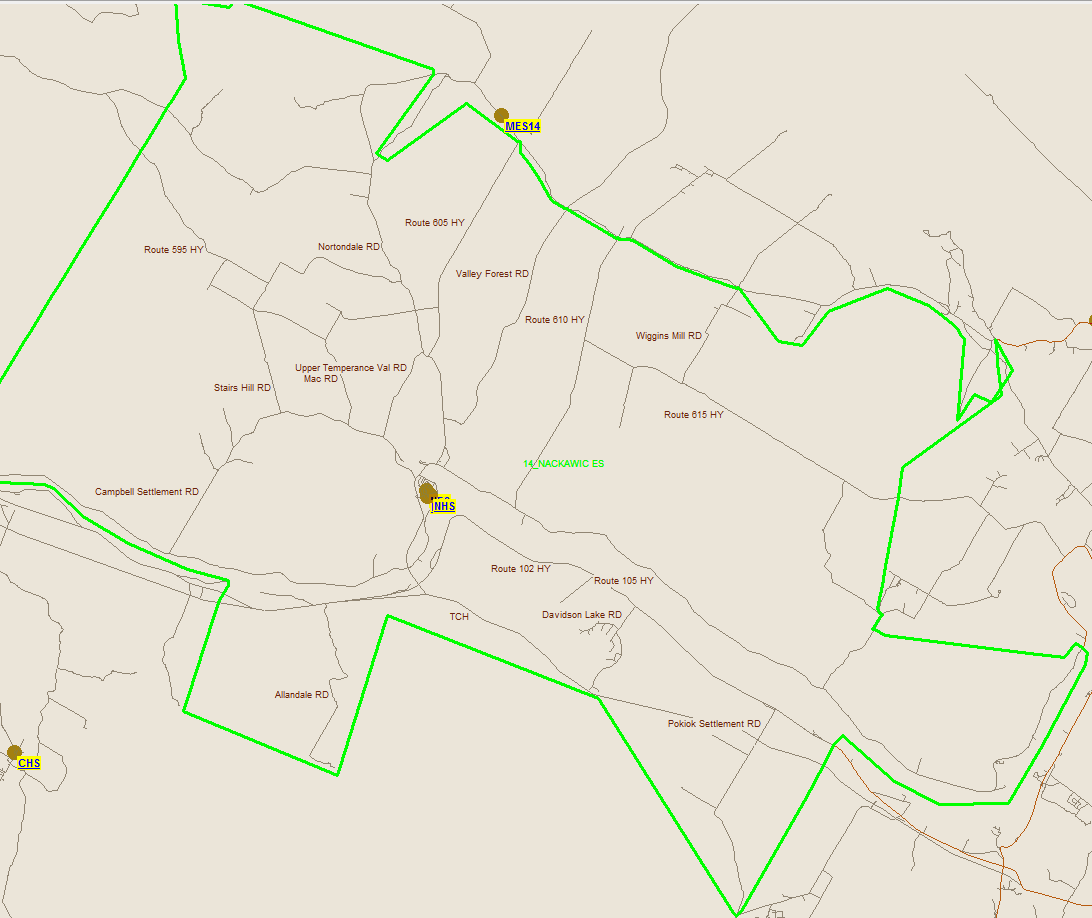 September 2015
76
76
Current Student Address Distances
September 2015
77
Nackawic Middle Boundary
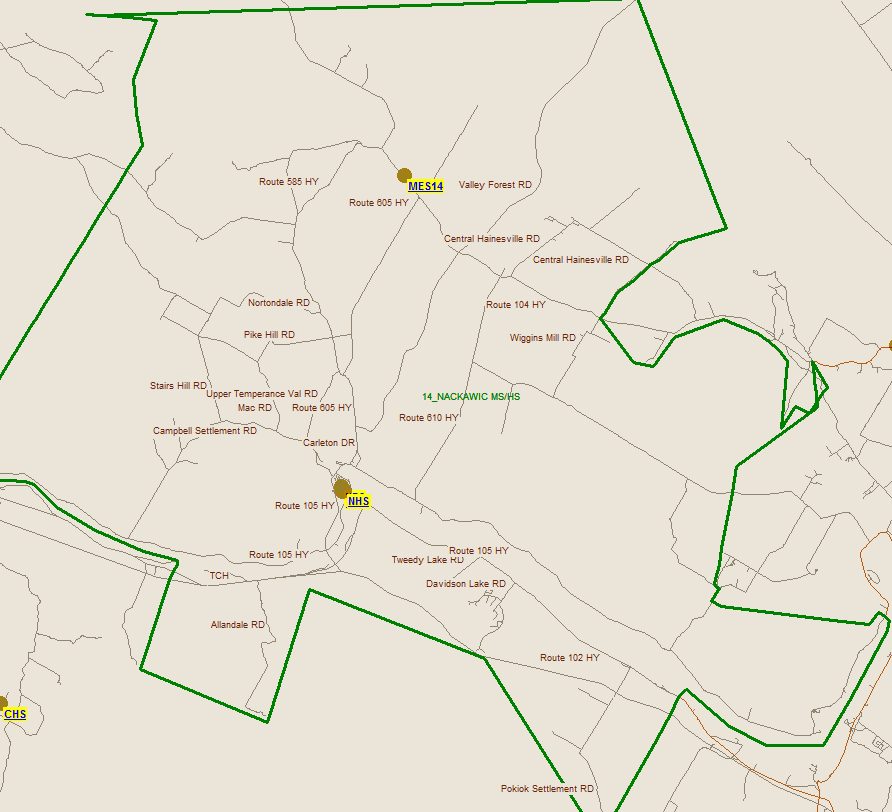 September 2015
78
78
Current Student Address Distances
September 2015
79
Nackawic High Boundary
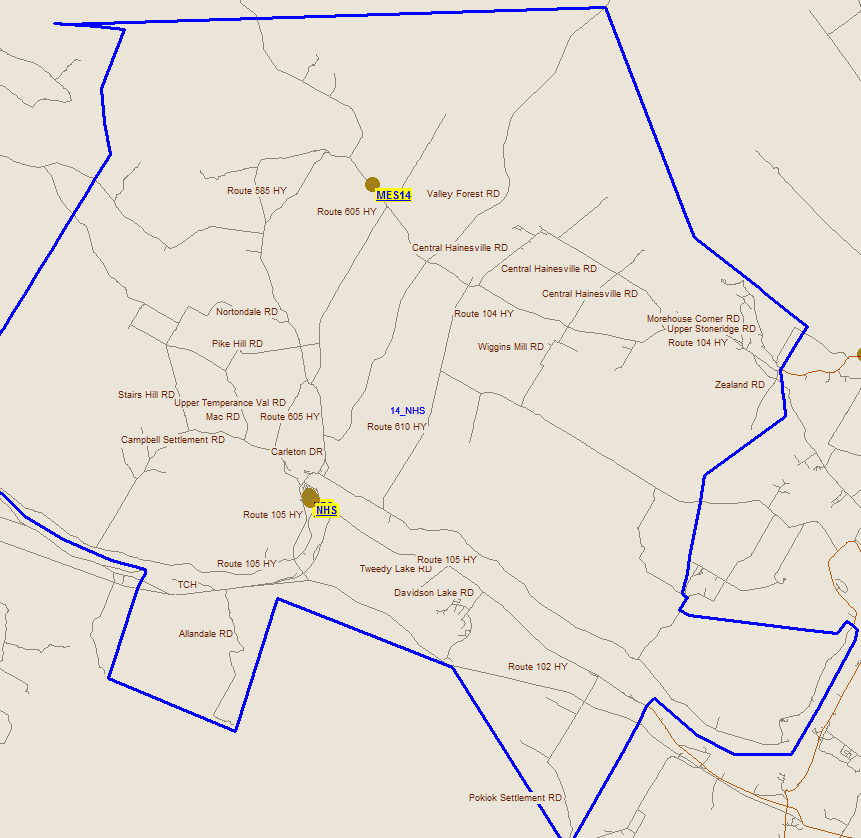 September 2015
80
80
Salaries Nackawic Elementary
September 2015
81
NES Assigned Budgets
September 2015
82
NES Facilities Costs
September 2015
83
Total Costs-Nackawic Elementary
September 2015
84
Salaries-Nackawic Middle School (NMS)
September 2015
85
NMS Assigned Budgets
September 2015
86
NMS Facilities Costs
September 2015
87
Total Costs-Nackawic Middle School
September 2015
88
Salaries-Nackawic High School (NHS)
September 2015
89
NHS Assigned Budgets
September 2015
90
NHS Facilities Costs
September 2015
91
Total Costs-Nackawic High School
September 2015
92
Economic Development
Based on consultations with  the following:
Representatives of the Nackawic Town Council 
 Chief Administrative Officer
September 2015
93
2013 Population (Town Only) -- 1044 
Land Mass -- 8.45 km²
Population density -- 123.3 people/km²
Pop surrounding area App. 7000

Language usage -- 90% English

Ratio male/female -- 50/50

% of population under 19 -- 27%
		% pop 20-54 -- 48%
		% pop 54-65 -- 15%
		% pop +65 -- 10%
	
Total Private Dwellings -- 426
	
Average family income -- $65,982.00
NackawicCommunity
September 2015
94
Nackawic Location
September 2015
95
Nackawic EmergencyServices
September 2015
96
Nackawic Gets Involved
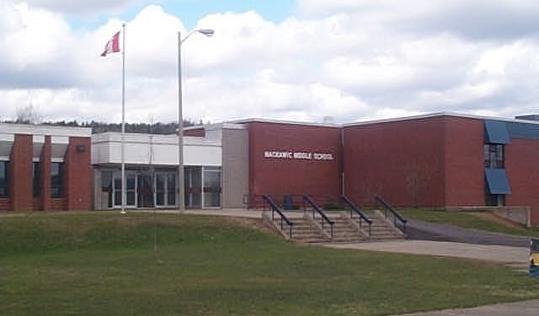 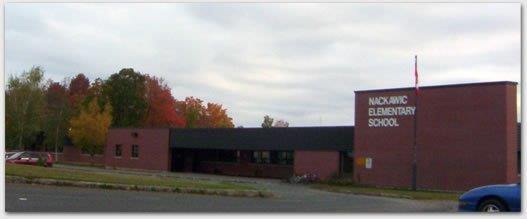 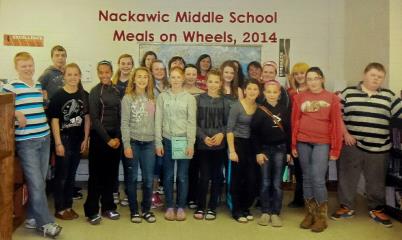 September 2015
97
Nackawic Employers
AV Nackawic
A1 Detailing
Canada Post
CIBC
Department of Education
Department of Transportation and Infrastructure
Irving
Mycon
Nackawic Health Center
Napa Auto Parts
North York Industries
Peoples Choice Pharmacy
Pizza Twice
Robin’s Donuts/Captain Sub
Ryan’s Pharmacy
Saigon Garden
Scotia Bank
Subway
The Dollar Store
Topmar Building Supply
Town of Nackawic
Your Independent Grocer
September 2015
98
Impact on the Community of  Nackawic
Community currently enjoys three educational facilities which naturally separates elementary, middle and high school students.  Grade configurations in schools may have an impact on family perception of quality education; would this result in relocation?
Close community ties between the schools and local service groups.
Potential for reciprocal agreements with interested community stakeholders in available space within school(s).
 Slight loss in employment opportunities within the school system within the town.
Does the Sisson Brook Exploration scenario require a closer look?
Future of vacant building would be unknown and could have a positive or negative impact on the community.
Public meeting  # 2 will explore this impact further, as experts  and stakeholders from the community share their thoughts .
September 2015
99
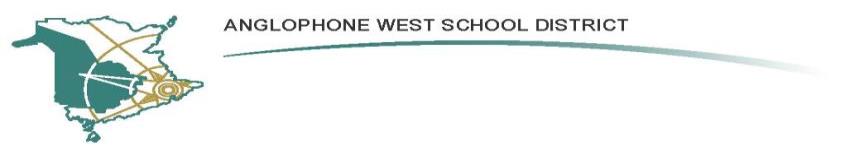 Questions and Answers
September 2015
100
Nackawic Schools Sustainability Study – Visit our Website for Details!
Sustainability Study Timeline
Minister Letters
Parent Letters
Schools at a Glance: Nackawic Elementary, Nackawic Middle and Nackawic High
Link to Policy 409
Public Meeting #1 – Presentation
www.asd-w.nbed.nb.ca
Feedback can be given
via email at asdwsustainability@nbed.nb.ca 
through our discussion board at the Nackawic Schools Sustainability Study site on our webpage
mail to Carol Clark-Caterini, Anglophone West School District, 1135 Prospect Street, Fredericton, NB  E3B-3B9
September 2015
101
[Speaker Notes: Reminder of what “sustainability” means:
 Maintain the status-quo  
 Invest dollars into the infrastructure/programming  
 Close a school and move the students to another school for their continued education]
Thank you for coming!
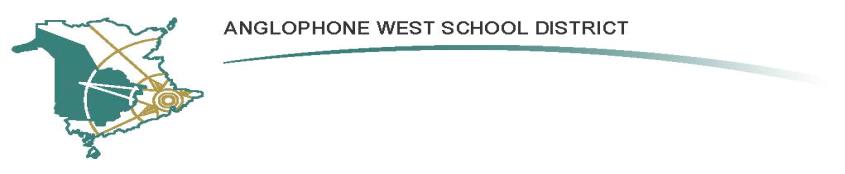 September 2015
102